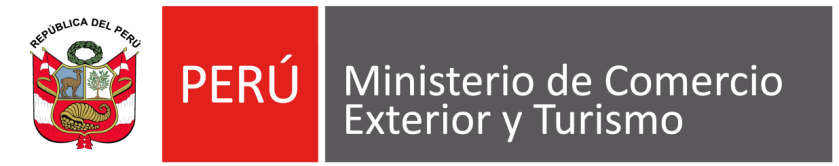 Los Costos Logísticos en el Perú
Francisco Ruiz Zamudio
Director General de Facilitación de Comercio Exterior
Viceministerio de Comercio Exterior
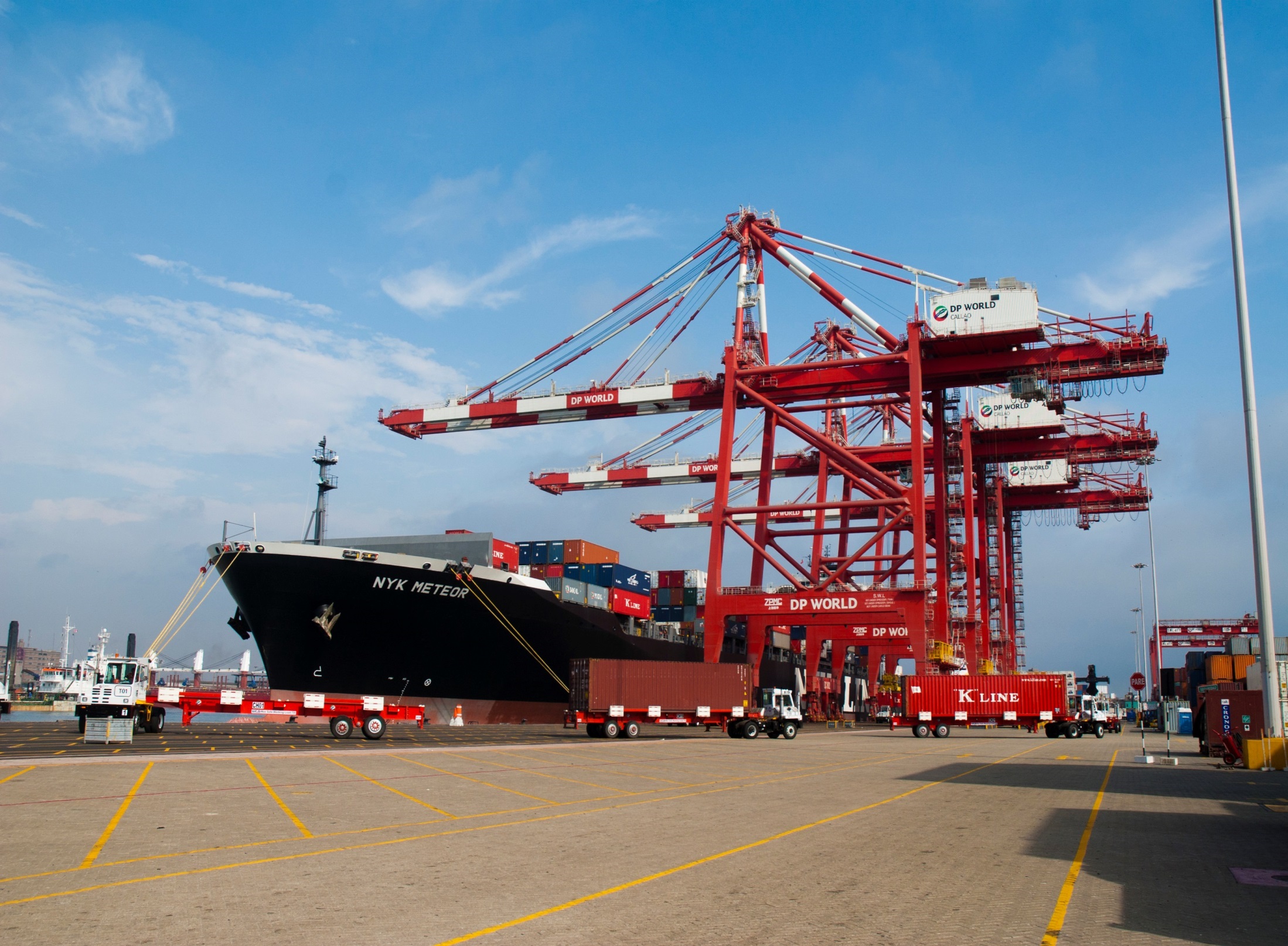 En los dos últimos años las exportaciones peruanas vienen mostrando un crecimiento sostenido
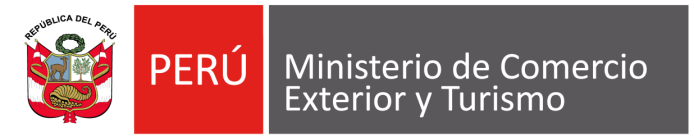 Exportaciones
(US$ Millones FOB 2017/2016)
7,8%
-9,2%
21,3%
-12,8%
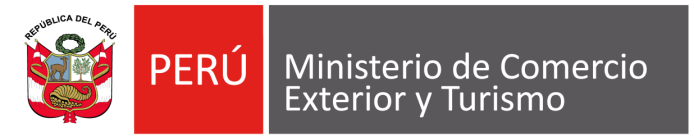 En 2017, el Perú registró el tercer crecimiento exportador más alto del mundo y el primero en el continente americano
Exportaciones Mundiales - FOB
(Var.% Interanual Ene-Dic 2017/2016)
*/ Con cifras actualizadas según SUNAT y fecha de corte al 15/02/2018,
Fuente: OMC, Elaboración: MINCETUR
Aproximadamente el 91% de nuestras exportaciones ingresan con preferencias arancelarias en el mercado de destino
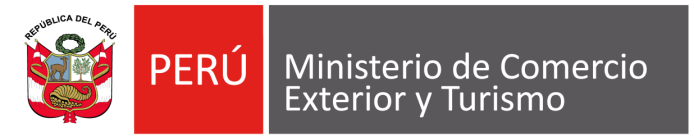 Negociación
Vigentes
Firmados
Factibilidad
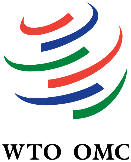 CPTPP
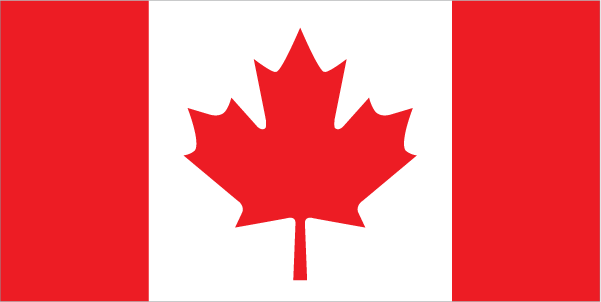 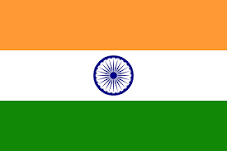 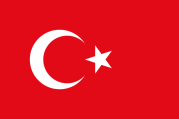 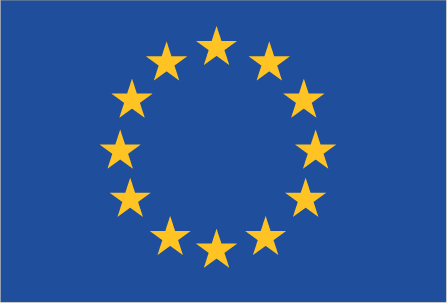 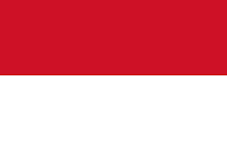 Canadá
Turquía
India
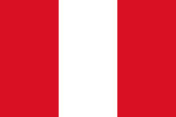 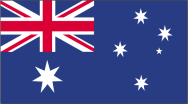 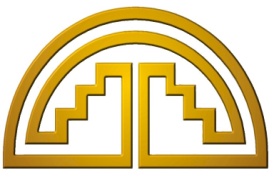 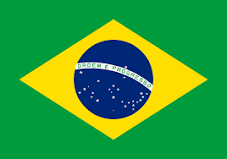 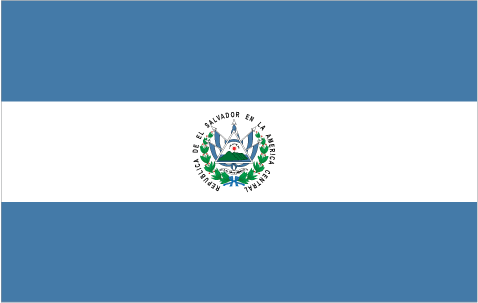 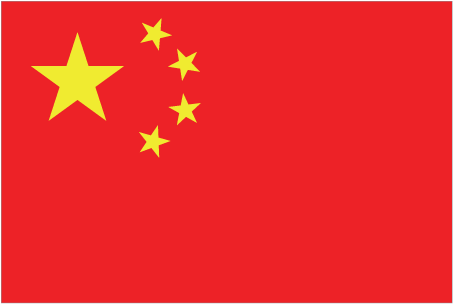 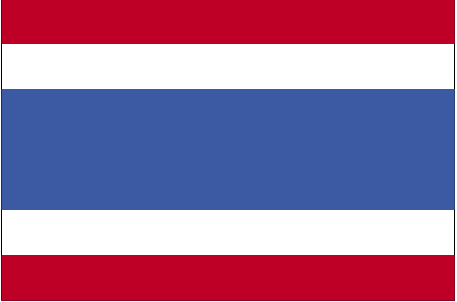 Unión Europea
Indonesia
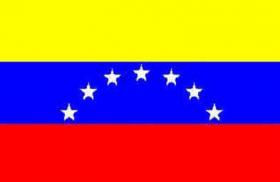 Cobertura de Acuerdos Comerciales en Exportaciones (%)
Perú
Australia
Comunidad Andina
China
El Salvador
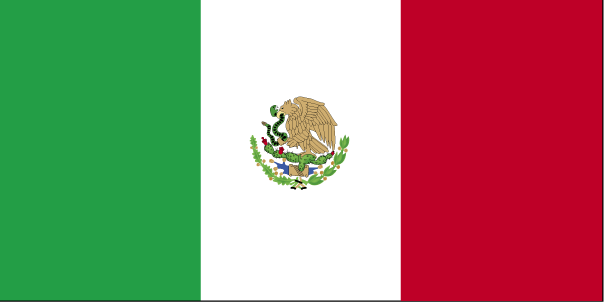 Tailandia
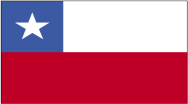 Brasil
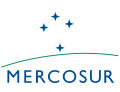 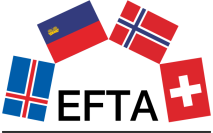 Venezuela
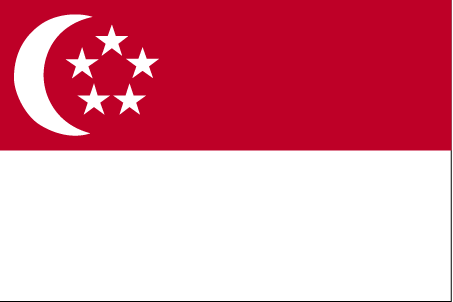 Chile
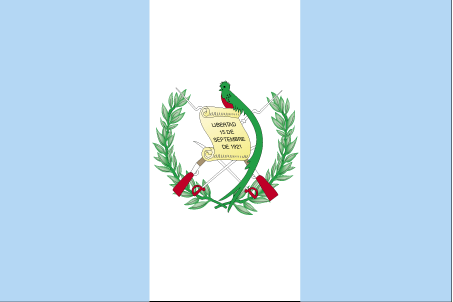 México
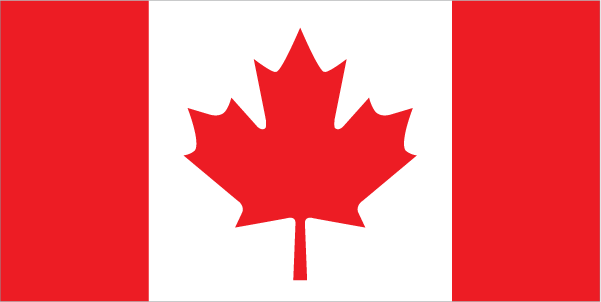 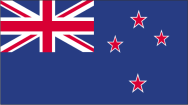 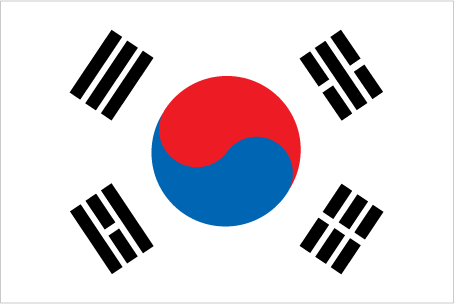 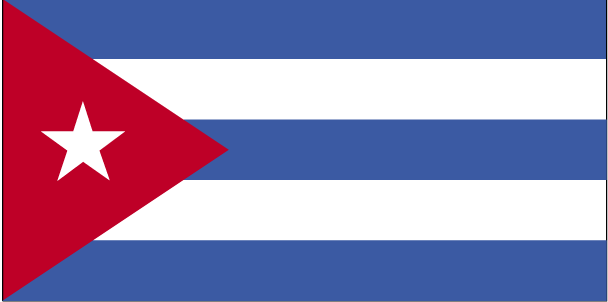 AP - EA
Singapur
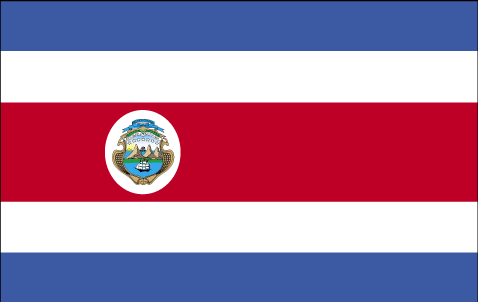 Guatemala
Canadá
Nueva Zelanda
Corea del Sur
Cuba
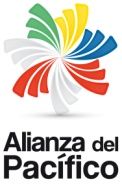 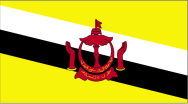 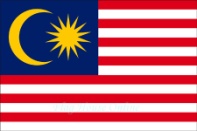 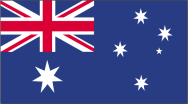 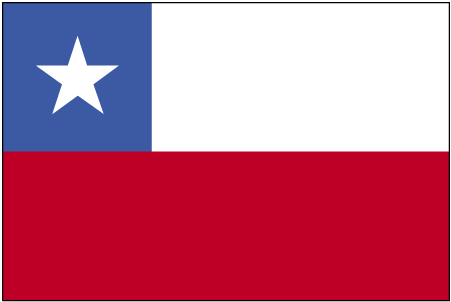 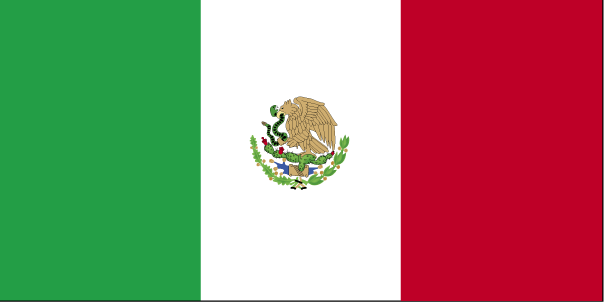 Costa Rica
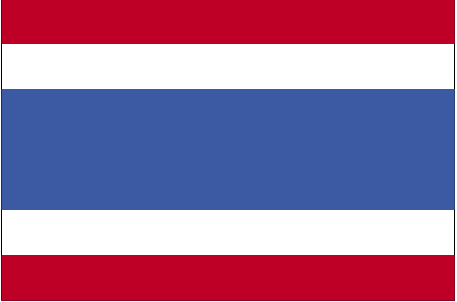 Alianza del Pacífico
Brunei
Al 2025 se espera contar con 27 acuerdos comerciales en vigencia 
que involucren a más de 72 socios comerciales
Malasia
Chile
México
Australia
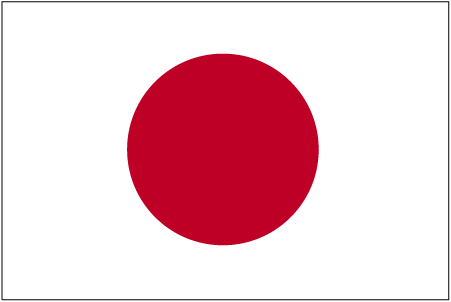 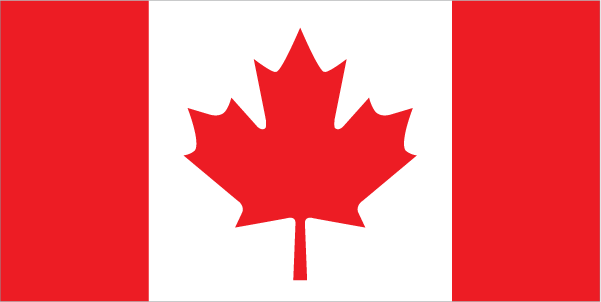 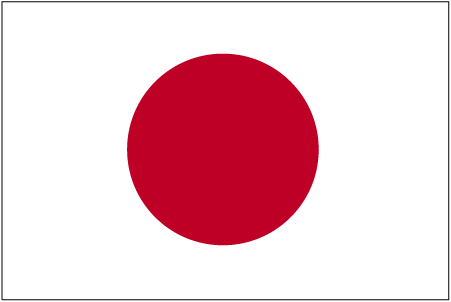 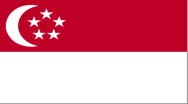 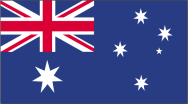 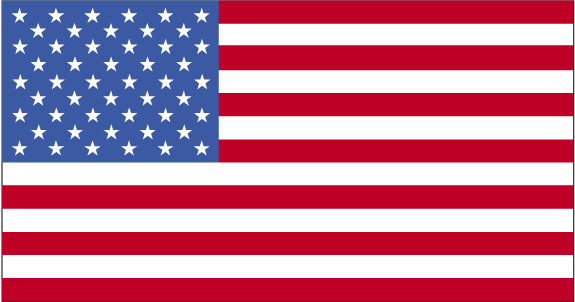 Tailandia
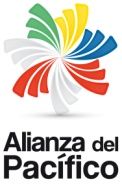 Japón
Canadá
Estados Unidos
Australia
Singapur
Japón
TPP
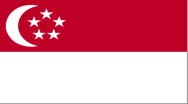 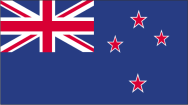 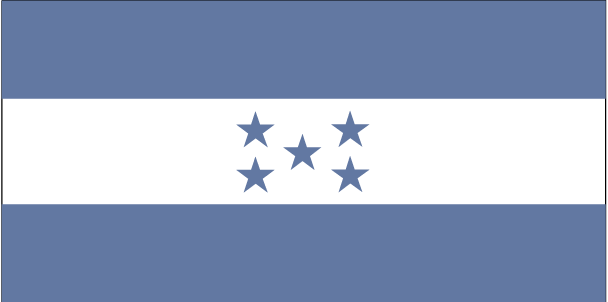 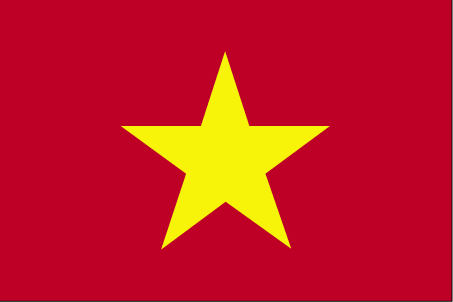 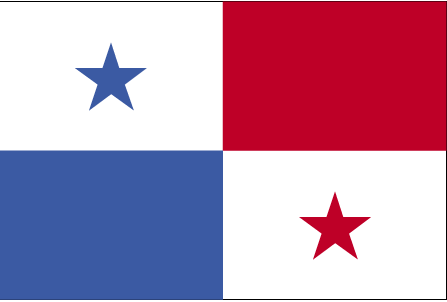 Alianza del Pacífico
Honduras
Vietnam
Nueva Zelanda
Singapur
Panamá
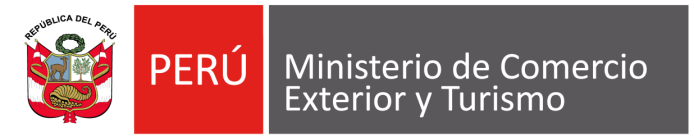 Sin embargo los altos costos logísticos vienen mermando la competitividad de las exportaciones peruanas
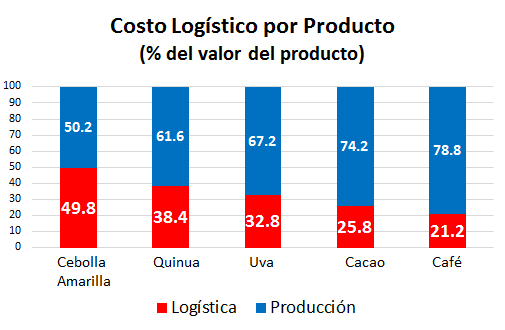 Esto se explica principalmente por:
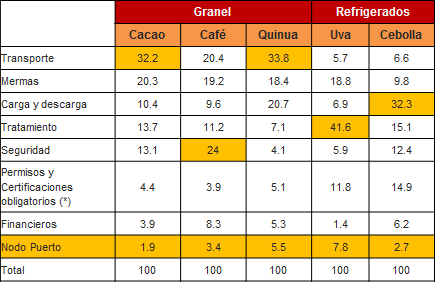 https://www.mincetur.gob.pe/wp-content/uploads/documentos/comercio_exterior/facilitacion_comercio_exterior/Analisis_Integral_Logistica_Peru.pdf
Países
Países
Países
Va
Va
Va
2012
2014
2015
2016
2017
2018
(Ránking)
(Ránking)
(Ránking)
Ránking
Ránking
Ránking
g
g
g
Austria
Suiza
4
1
19
1
1
1
Alemania
39
34
40
46
33
68
Chile
Chile
Chile
47
55
44
54
51
63
México
México
México
60
61
55
69
72
92
Perú
Perú
Perú
64
69
93
94
66
125
Colombia
Colombia
Colombia
Fuente: Banco Mundial
Fuente: World Economic Forum
Fuente: Banco Mundial
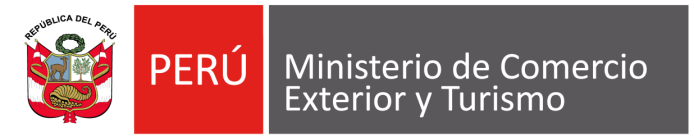 Según indicadores internacionales…
El Perú ha venido retrocediendo en los principales rankings de competitividad durante los últimos años:
En el periodo 2012 – 2016 el Perú retrocedió 09 posiciones en la clasificación global sobre Desempeño logístico.
En el periodo 2014 – 2017 el Perú retrocedió 11 posiciones en la clasificación de Competitividad Global.
En el periodo 2015 – 2018 Perú retrocedió 37 posiciones en el Doing Business del componente de Comercio Transfronterizo.
Índice de Desempeño Logístico
Doing Business – Comercio Transfronterizo
Índice de Competitividad Global
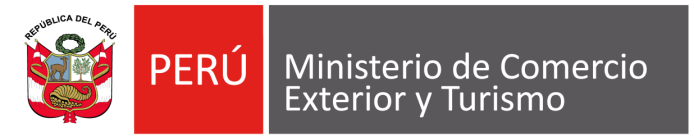 Qué se viene en materia logística….
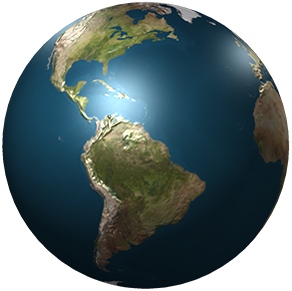 Tendencias globales y digitalización en la Logística internacional
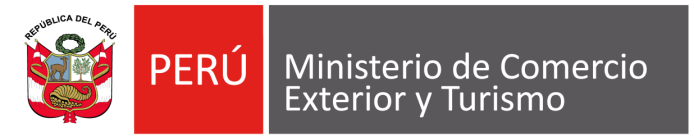 Cómo estamos?
El Perú tiene una estrategia de crecimiento basada en mayor parte en sus exportaciones.
El éxito de esta estrategia depende de costos logísticos eficientes.

Los altos costos logísticos impactan significativamente en el comercio exterior y la competitividad del país.
La logística es un elemento integral en la mejora de la competitividad del país
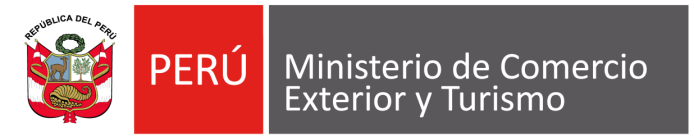 PILAR 1
Diversificación de mercados e internacionalización de la empresa
PILAR 2
Desarrollo de oferta exportable diversificada, competitiva y sostenible
Plan Estratégico Nacional Exportador
PILAR 3
Facilitación de comercio y eficiencia de la cadena logística internacional
PILAR 4
Generación de capacidades para la internacionalización y consolidación de una cultura exportadora
PENX 2025
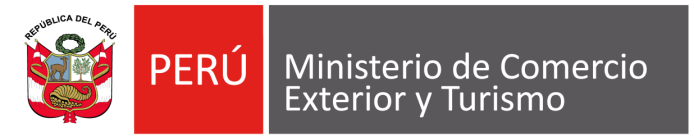 Acciones Institucionales para el fortalecimiento de la logística de comercio exterior
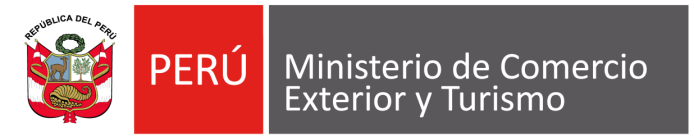 Programa de Buenas Prácticas Logísticas para la pyme exportadora
Objetivo:
Fortalecer las capacidades logísticas de la micro o pequeña empresa exportadora que contribuyan a elevar su competitividad y favorecer su inserción a las cadenas globales de valor.
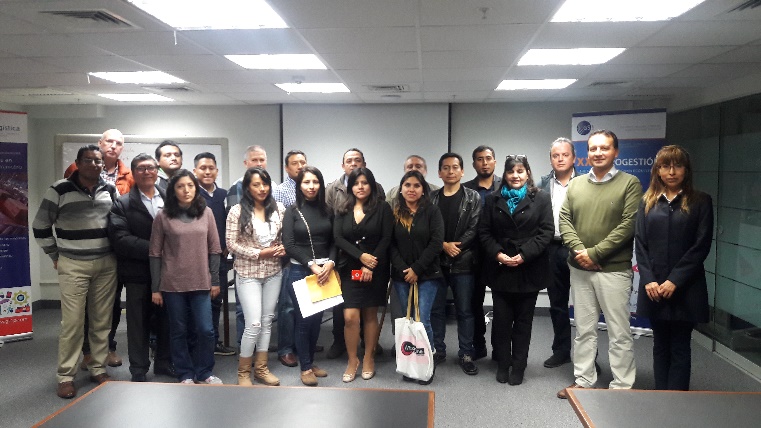 FASES
20 Mypes de los sectores de Agro negocios, Manufacturas Diversas y Textil
Periodo:  Octubre 2017 -  Febrero 2018
Con la implementación de Buenas Practicas Logísticas las Pymes exportadoras lograrán reducir sus costos logísticos hasta un 30%.
Capacitaciones a funcionarios de entidades de control sobre la cadena logística de exportación de productos refrigerados
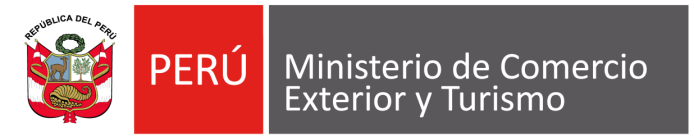 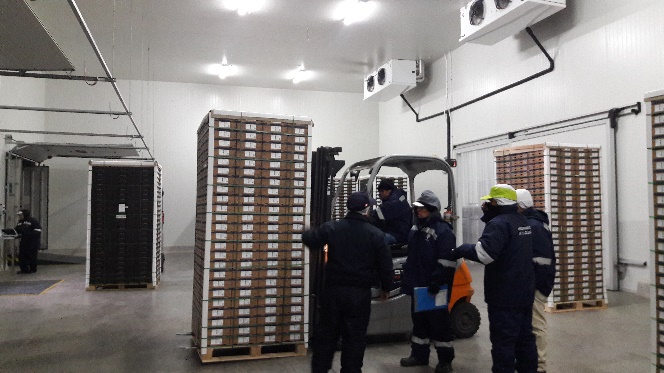 Objetivos
Capacitar a los funcionarios públicos sobre los procedimientos, reglas, normas, protocolos y mejores prácticas que aplican a las cadenas logísticas de mercancías perecibles  y/o refrigeradas
Resultados:
54 funcionarios de SUNAT, SENASA, DIRANDRO y DIRCETUR procedentes de las regiones de Piura, Lambayeque (Chiclayo) y La Libertad (Trujillo).
Los funcionarios de las entidades de control pudieron conocer en situ toda la cadena logística  de productos refrigerados antes del inicio del despacho de exportación.
Sinergias entre las entidades de control de regiones para el mejor desarrollo de sus funciones
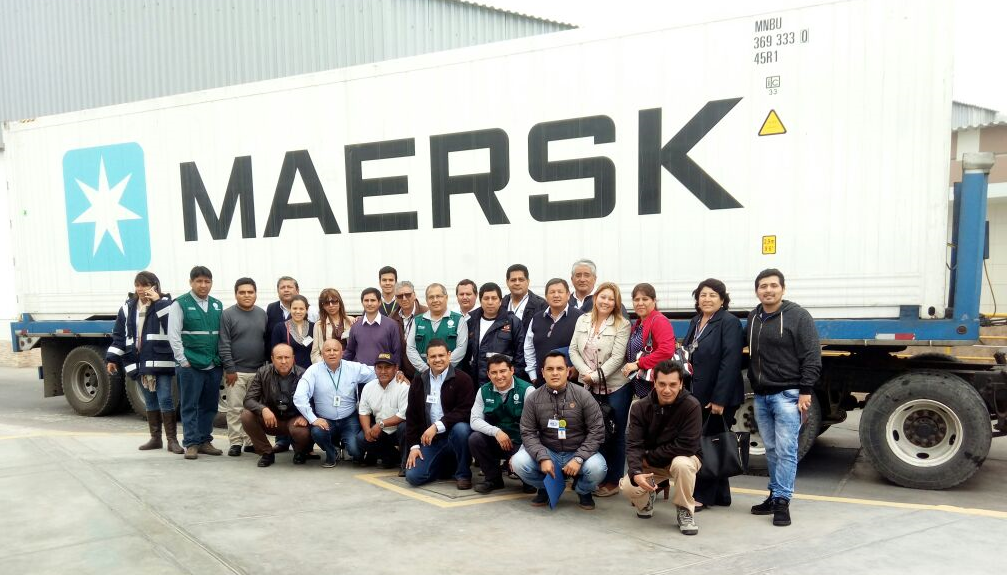 [Speaker Notes: 1.]
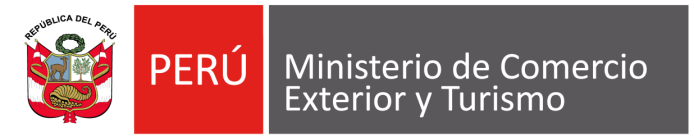 Mejores Prácticas en envases y embalajes para la exportación de Café y Cacao
Objetivo:
Fortalecer las capacidades de asociaciones exportadoras de café y cacao en mejores prácticas de manipuleo a lo largo de la cadena de suministro mediante el uso adecuado de envases, empaques y embalajes.
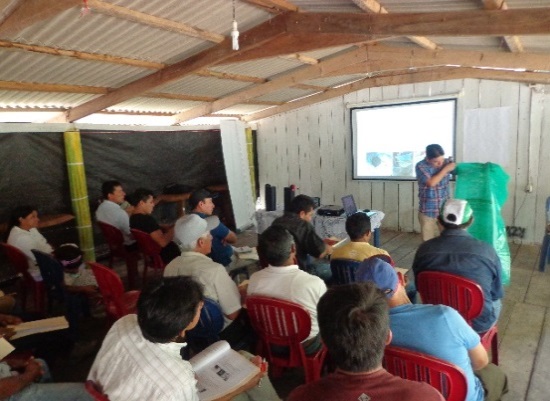 FASESS
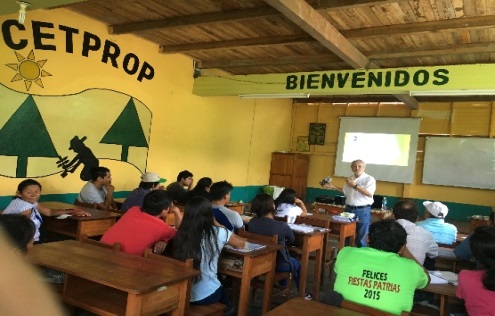 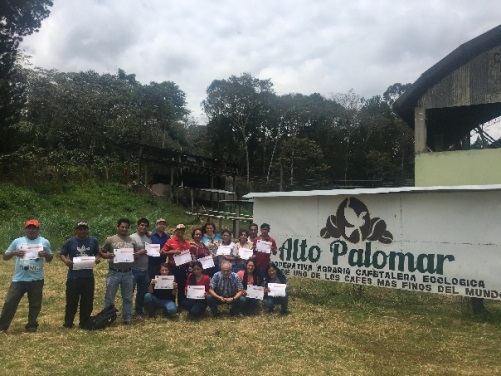 Se beneficiaron a 7 cooperativas de café y cacao, 4 de San Martín y 3 de Junín, de entre 150 a 300 socios aprox. por cada cooperativa, beneficiando a 140 socios directamente.
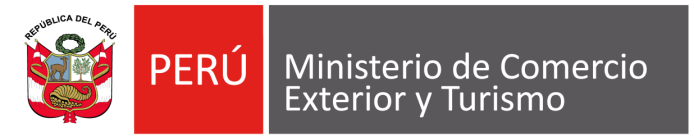 Mejores Prácticas en envases y embalajes para la exportación de Café y Cacao
Tramo Tocache (San Martin) – Paita (Piura)
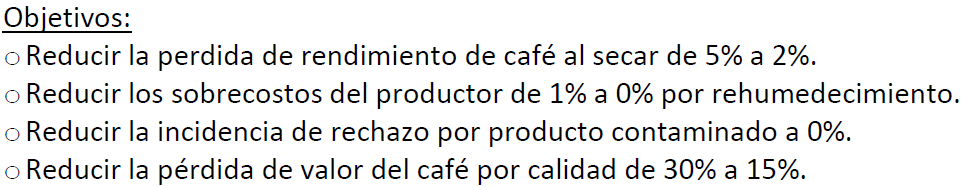 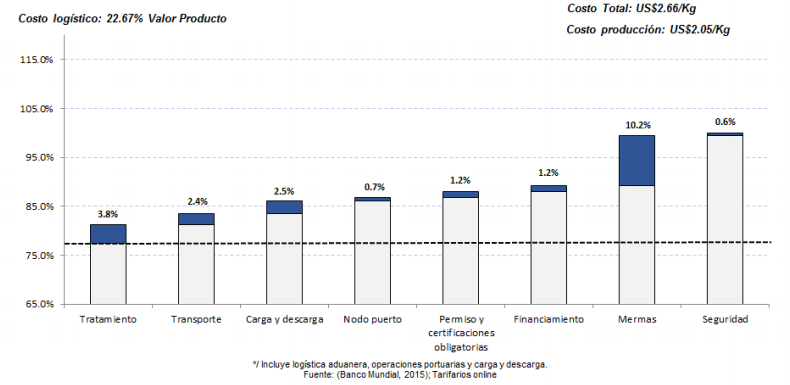 Las mejoras en el uso de empaque y embalaje podrían contribuir a reducir la merma en alrededor del 36% en el mejor de los casos y en 18% en menor medida sobre el total del 10.2%
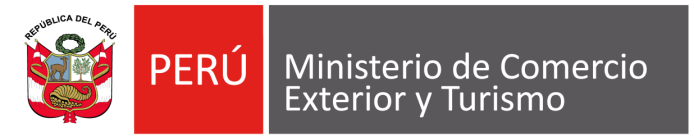 Programa Consolida Brasil: Oportunidades Logísticas que ofrecen los corredores interoceánicos.
Iquitos
Pilares
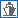 Paita
Yurimaguas
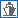 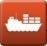 Tarapoto
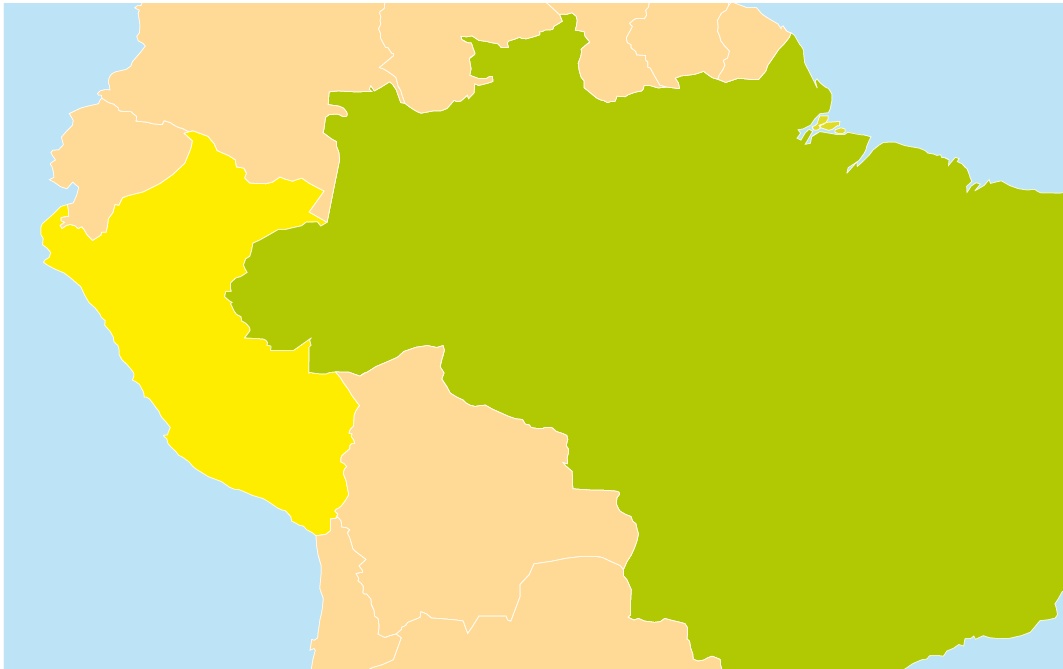 Océano
Atlántico
Ecuador
Colombia
Belén
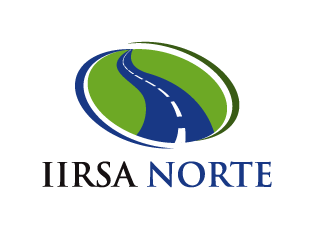 Manaus
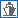 Assis
PERÚ
Porto Velho
LIMA
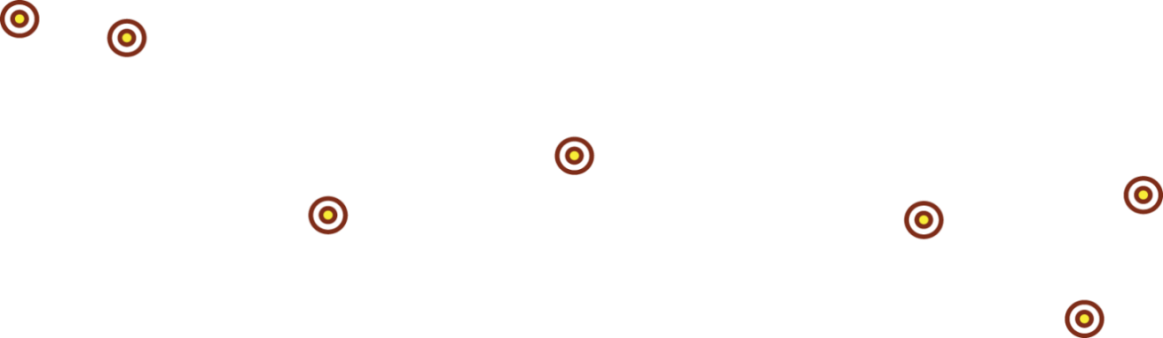 BRAZIL
Río Branco
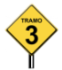 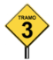 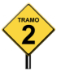 Puerto Maldonado
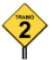 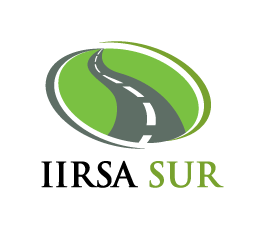 Cusco
San Juan
Juliaca
Puno
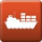 Matarani
Bolivia
Ilo
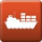 Océano
Pacífico
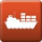 Río de Janeiro
Chile
Argentina
Fuente: Suframa
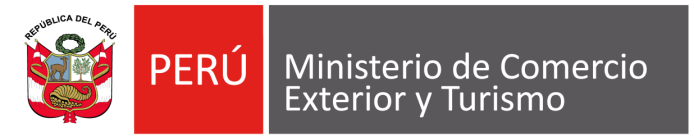 Resultados del Programa Consolida Brasil
Incremento de exportación de ajo en un  8,000% en el periodo  2012 -2017.
Presencia permanente de las autoridades de control en el paso fronterizo Iñapari – Assis
Implementación de la web del mercado brasilero
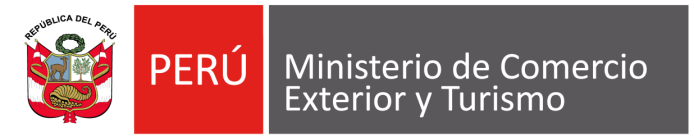 Mecanismos para mejorar la trazabilidad y monitoreo de la competitividad logística:
El piloto APEC de exportación de espárragos con uso GDS vía aérea.
Se realizó en el marco de la fase 2 del Estudio en aplicación de Global Data Estándar – GDS para la conectividad de la cadena de suministro de la región APEC. 
En esta fase del estudio se trabajaron  tres  pilotos de exportación:
Espárragos por Perú; 
Durian por Malasia, China y Hong Kong;  y
Tequila por México.
Resultados del proyecto peruano:
Para el exportador
Reducción en un 50% los tiempos y costos de búsqueda de información.
Mayor visibilidad de sus operaciones. 
reducción de 50% en su gestión de riesgo (monitoreo de temperatura). 
Para el operador logístico
Reducción de tiempos entre 20% y 50% por recepción de los pallets, atención de los camiones y despacho.
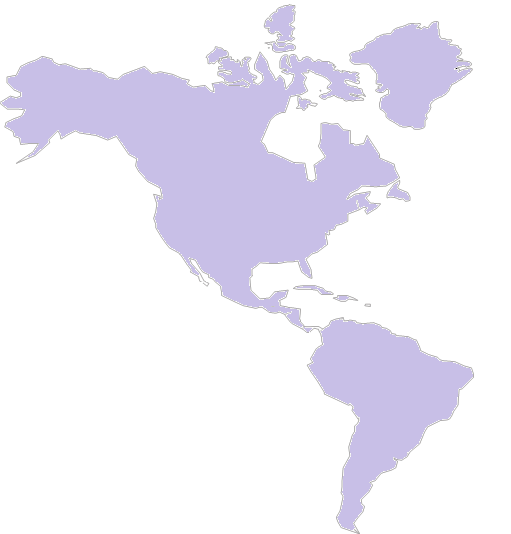 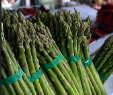 Estados Unidos
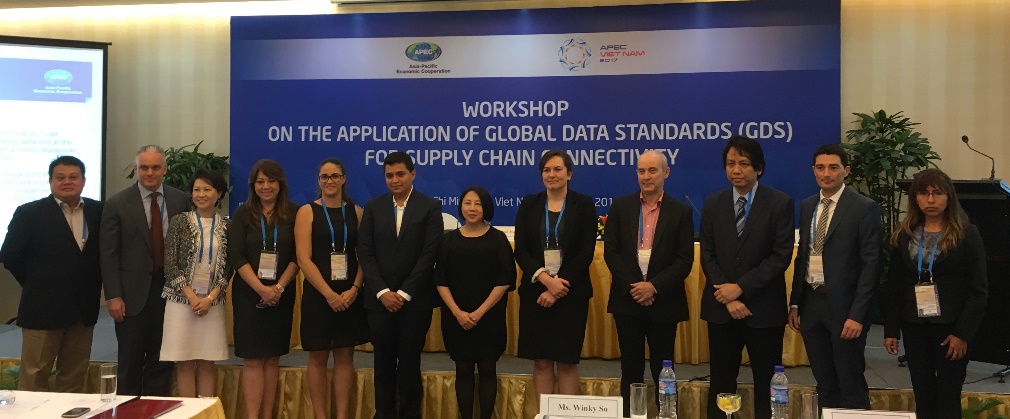 Peru
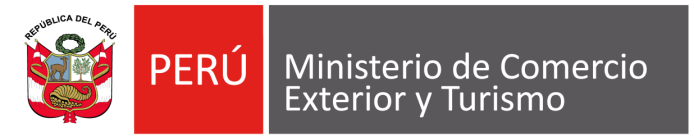 Mecanismos para mejorar la trazabilidad y monitoreo de la competitividad logística:
Elaboración de normas técnicas para el uso de equipamiento tecnológicos para mejorar la trazabilidad y visibilidad de las cargas de exportación.
En el marco del Comité Técnico de Normalización de Mejores Prácticas Logísticas se aprobaron:
NTP ISO 17712:2015 que establece procedimientos uniformes para la clasificación, aceptación y retiro de precintos de los contenedores.
Esta NTP sirvió de base legal para aprobación del procedimiento aduanero CONTROL-PE.00.08 : Precintos Aduaneros y Otras Medidas De Seguridad.
Actualmente se viene trabajando en la elaboración de la normas técnica de precintos electrónicos.
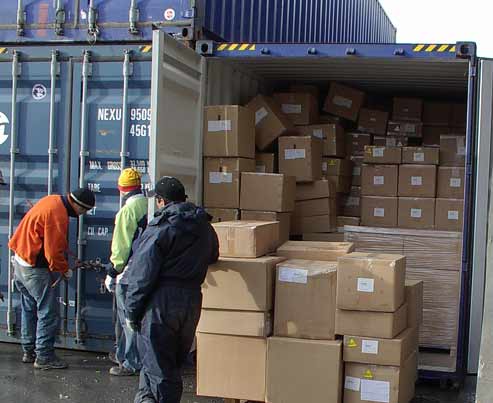 Implementación del Observatorio de Logística de Comercio Exterior:
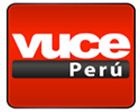 Esta medida permite que el MINCETUR establezca una plataforma electrónica dentro de la Ventanilla Única de Comercio Exterior (VUCE) con información de tarifas de los servicios logísticos de comercio exterior, con el objetivo de reducir la asimetría y falta de transparencia de la información.
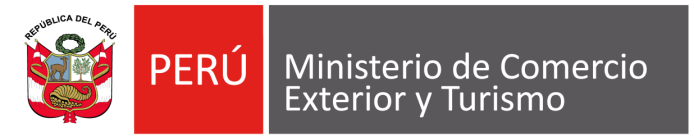 Comité de Facilitación de Comercio Exterior
Mecanismo transversal para la coordinación permanente de alto nivel entre las entidades del Estado vinculadas al comercio exterior, con miras a proponer mecanismos, acciones y herramientas para el desarrollo de la facilitación de comercio y la eliminación de sobrecostos logísticos.
INTEGRANTES
Ministerio de Comercio Exterior y Turismo
Ministerio de Economía y Finanzas
Ministerio de Transportes y Comunicaciones
Ministerio de Relaciones Exteriores
Ministerio de Producción
Ministerio de Salud
Ministerio de Agricultura y Riego
Autoridad Portuaria Nacional
Superintendencia Nacional de Aduanas y de Administración Tributaria 
Agencia de Promoción de la Inversión Privada
Próximos Pasos: 
Instalación de los grupos de trabajo, elaboración del plan de acciones inmediatas
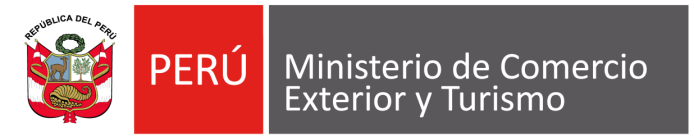 VENTANILLA UNICA DE COMERCIO EXTERIOR - VUCE
VUCE
OBJETIVOS
INTERCAMBIO DE INFORMACIÓN ENTRE ENTIDADES
INTEGRAR Y MEJORAR LOS PROCESOS
FACILITAR EL COMERCIO EXTERIOR
BRINDAR SEGURIDAD JURÍDICA
2
3
SIMPLIFICACIÓN
Portuario
Origen
COMPONENTES
1
Mercancías Restringidas
Gestión electrónica, vía internet, para la solicitud y emisión de Declaraciones Juradas de Origen y Certificados de Origen.
Gestión electrónica, vía internet, de trámites que requiere realizar una nave para su recepción, estadía y despacho en los puertos del país. Incluye la obtención de las licencias de funcionamiento u operación.
Gestión electrónica, vía internet, de procedimientos administrativos para la emisión de autorizaciones, licencias, certificados, etc., relacionados al ingreso, tránsito y salida de mercancías del país.
Hitos de la VUCE
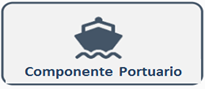 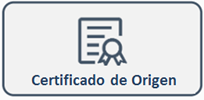 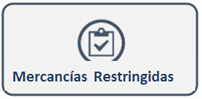 Cantidad de Procedimientos Administrativos / Acuerdos Comerciales
     2010                   2011                2012                    2013                2014                   2015                  2016                 2017
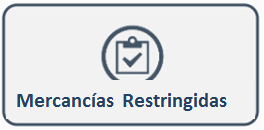 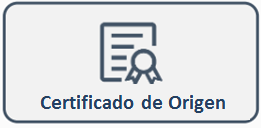 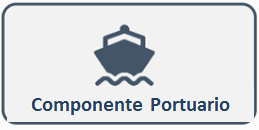 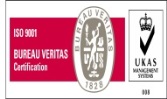 martes, 10 de abril de 2018
22
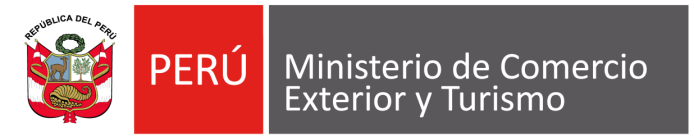 VUCE
VUCE
Módulo Recepción y Despacho
A. Sanitaria
Componente
Portuario

(6 entidades)
SECTOR PRIVADO
Módulo de Estadía
(servicios portuarios)
A. Marítima
A. Portuaria
Agentes Marítimos
Módulo de Licencias de Operaciones
A. Migratoria
Prestadores de Servicios Portuarios
SENASA
Licencias,
permisos, 
autorizaciones,
certificaciones,
operaciones,
servicios,
otros.
DGTA-MTC
Componente Origen

(22 entidades certificadoras)
Agentes de Aduana
Cámaras de 
Comercio (19)
Importadores
SNI
Exportadores
ADEX
Componente Mercancías Restringidas

(15 entidades de control)
Productores
COMEX
Entidades 
Apoyo/Laboratorios
SENASA
DIGESA
Consultas Técnicas
Mesa de Ayuda
Interoperabilidad interna
Interoperabilidad externa
Pagos electrónicos
Autenticación
Notificaciones
Electrónicas
Trazabilidad de Trámites
MTC
DIGEMID
SUCAMEC
PRODUCE
OTROS
ENTIDADES
Estadística General
(*) Acumulado a diciembre 2017
Evolución de trámites por Entidades – Mercancías Restringidas
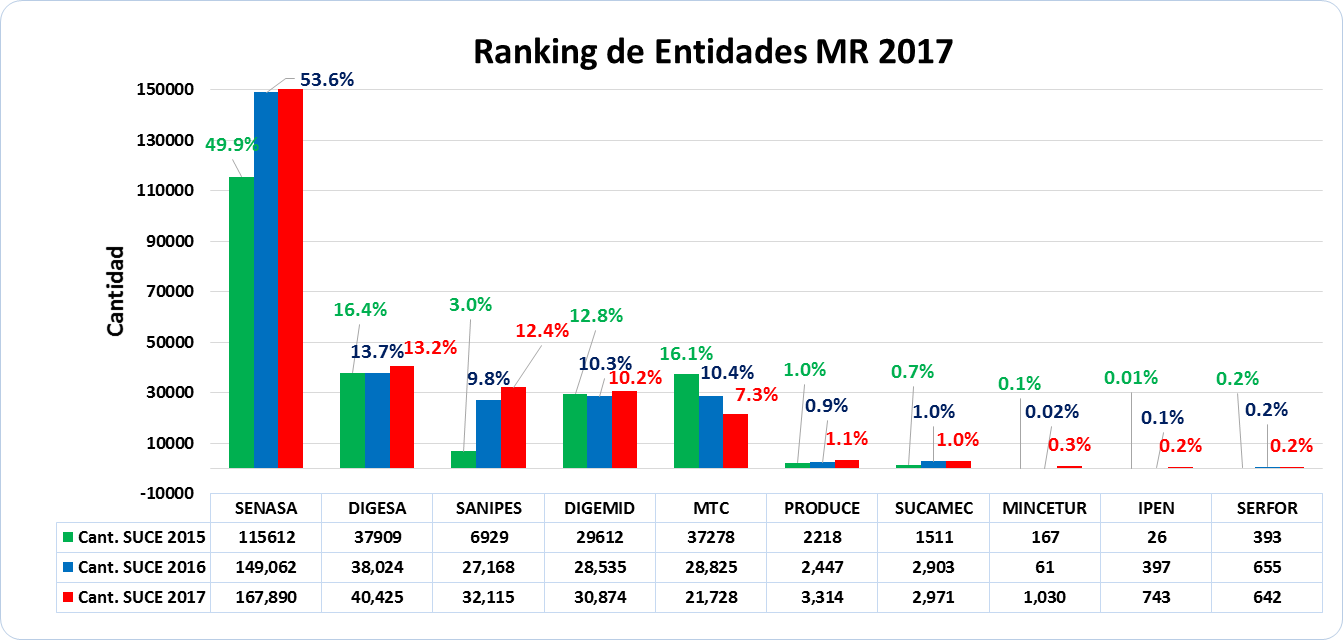 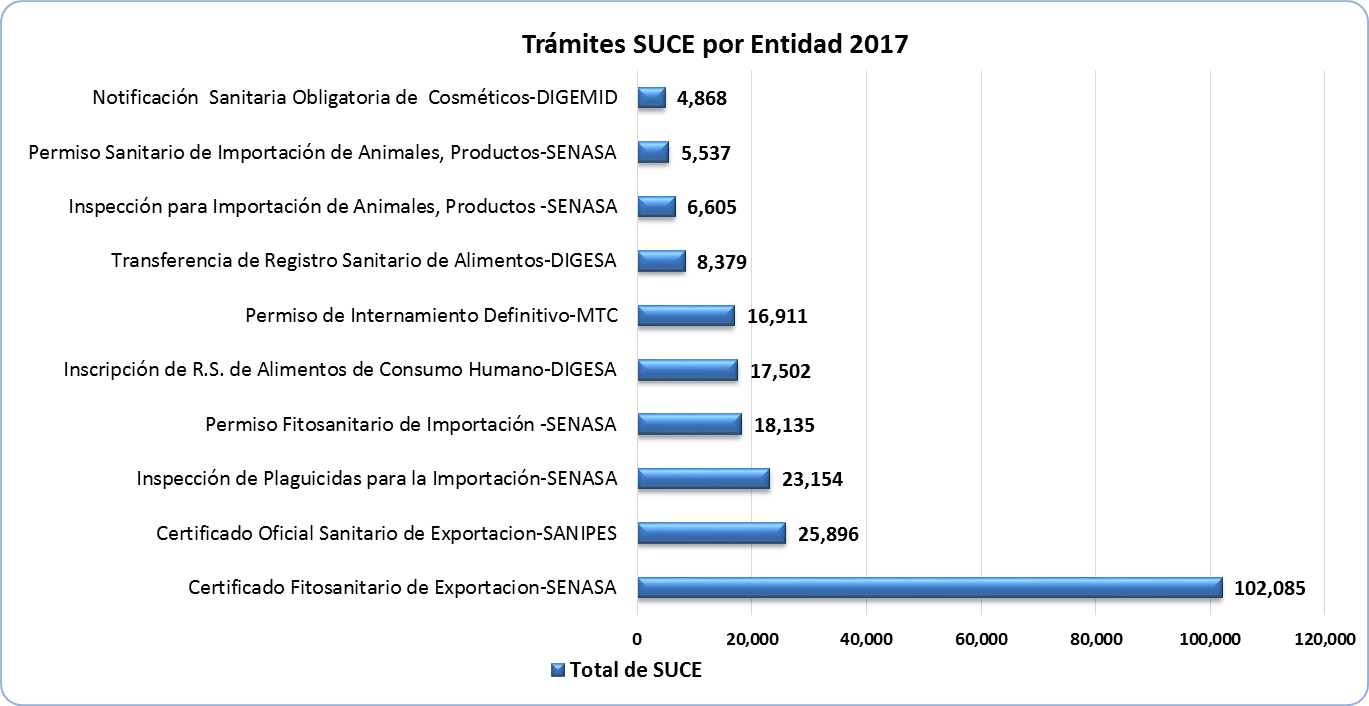 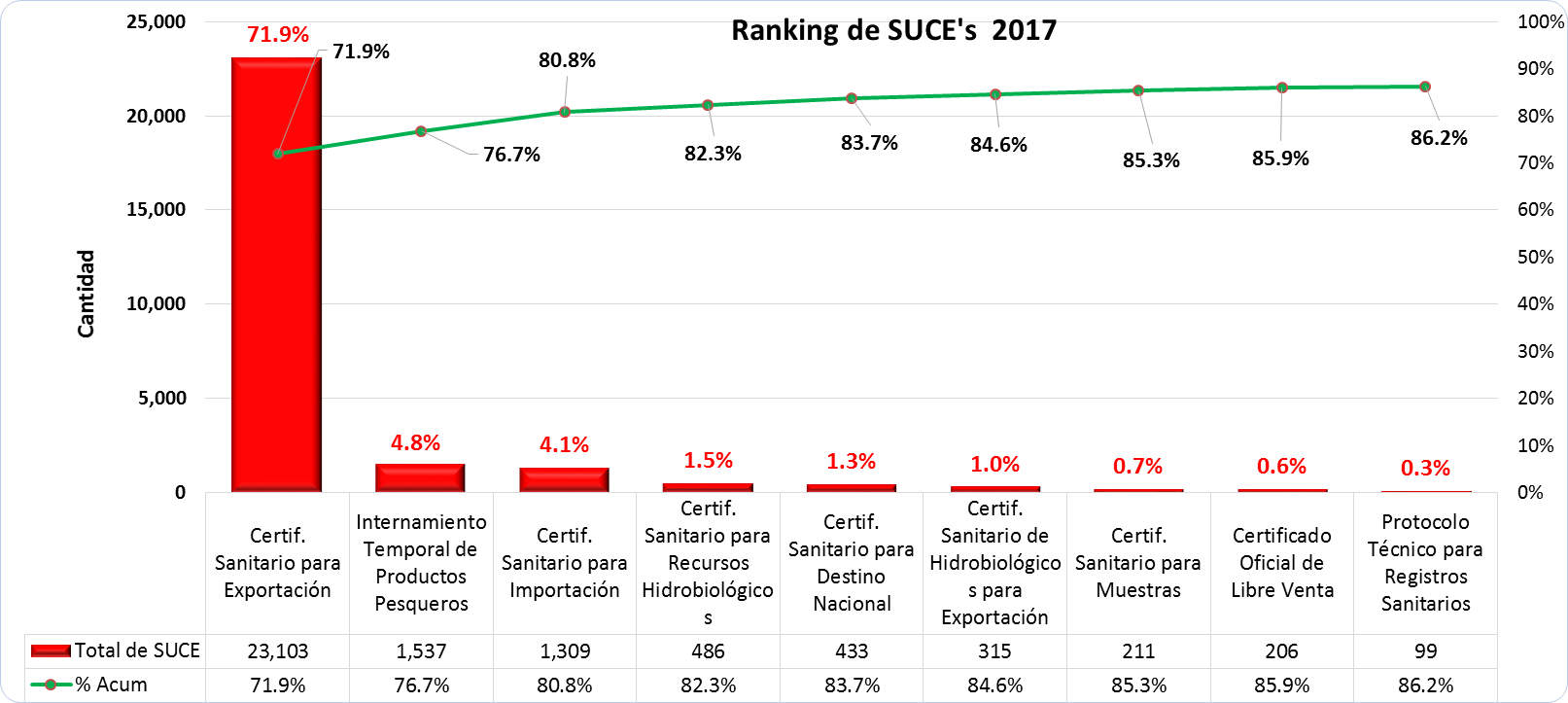 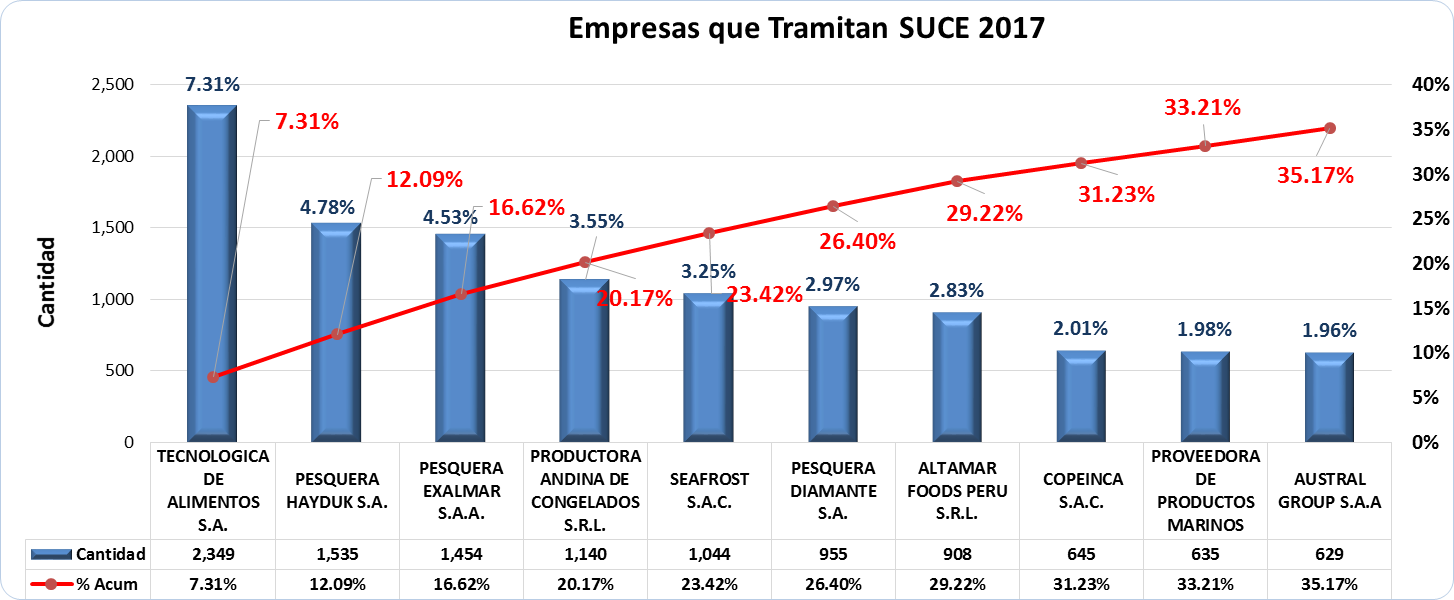 Fuentes: DVUCEPT Hasta  Dic. 2017
Evolución de trámites – Componente de Origen
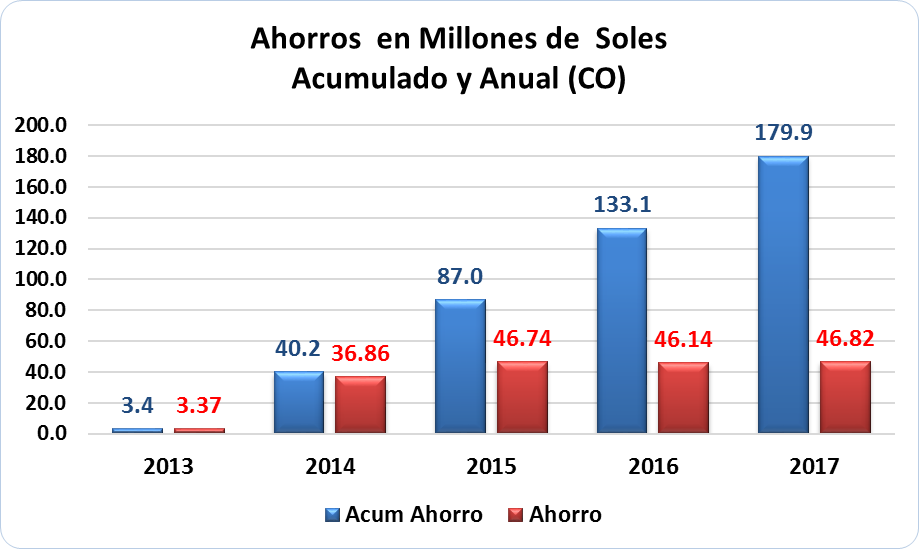 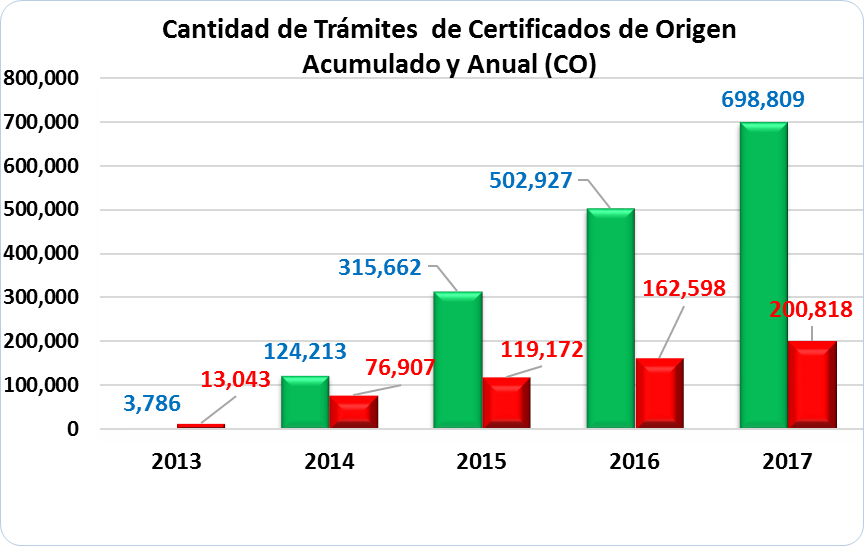 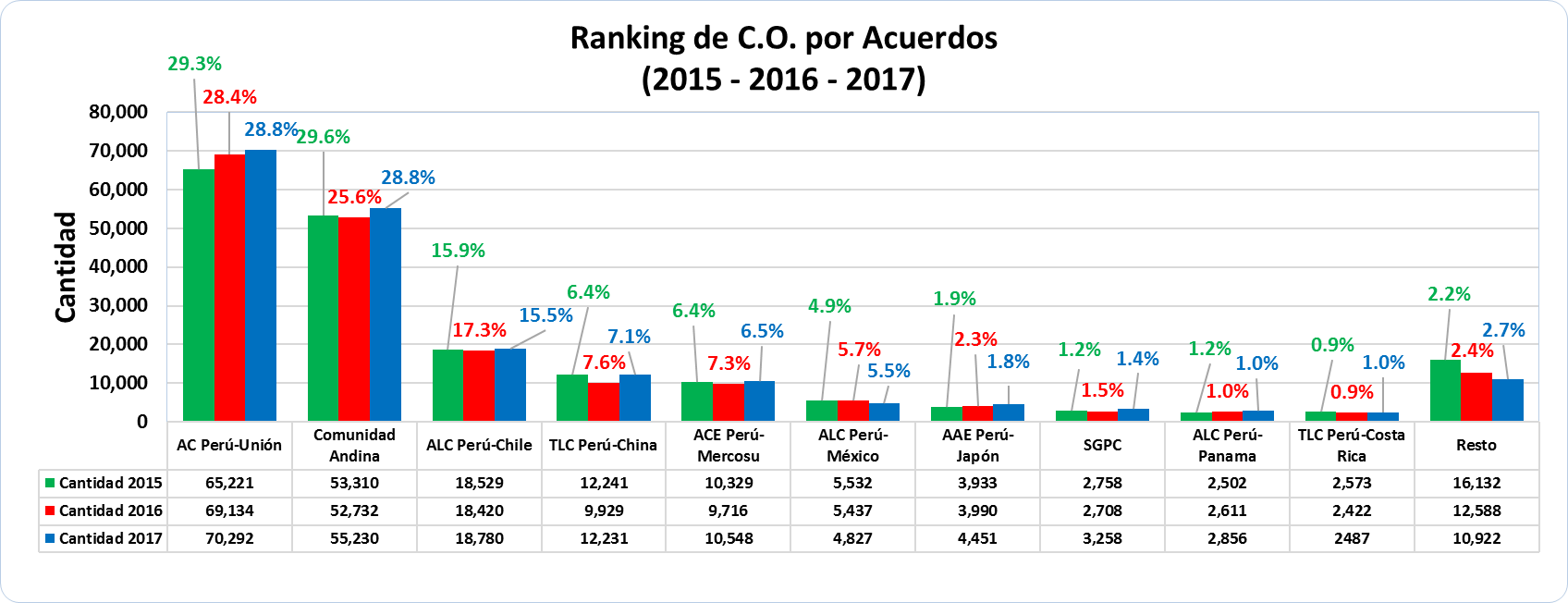 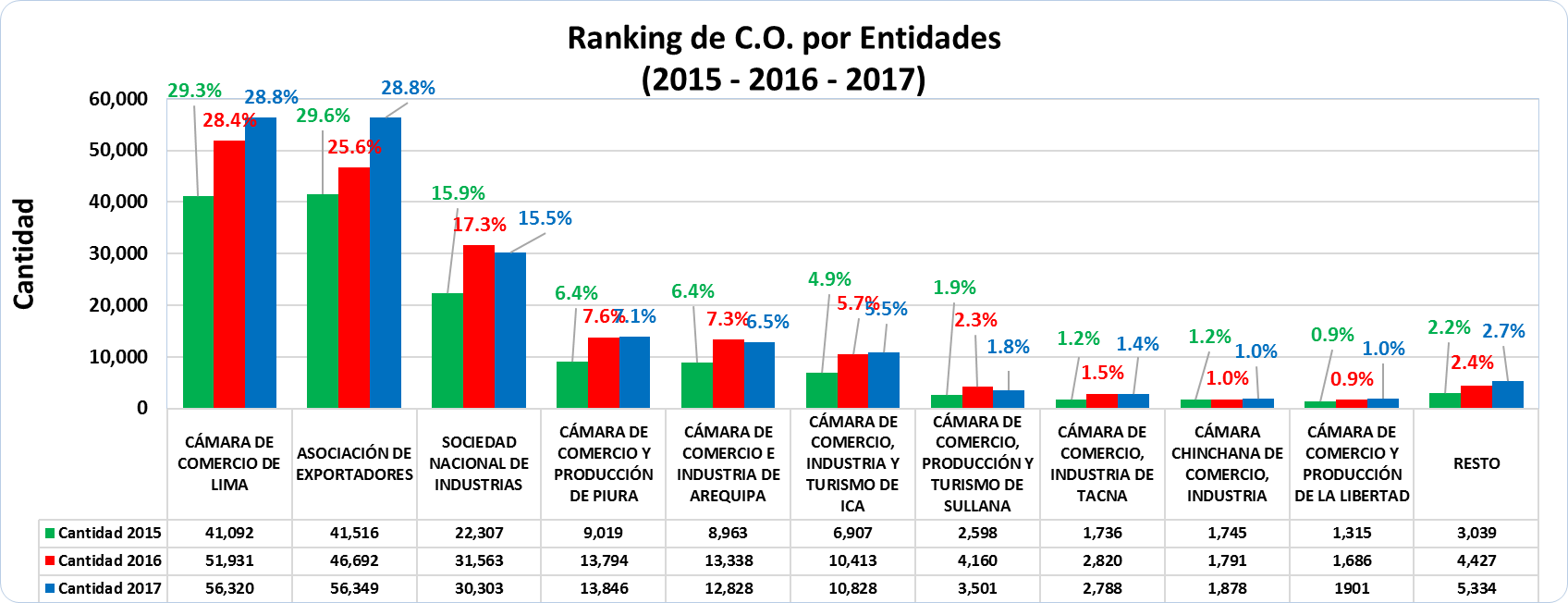 Fuentes: DVUCEPT Hasta  Dic. 2017
martes, 10 de abril de 2018
Evolución de trámites – Componente Portuario
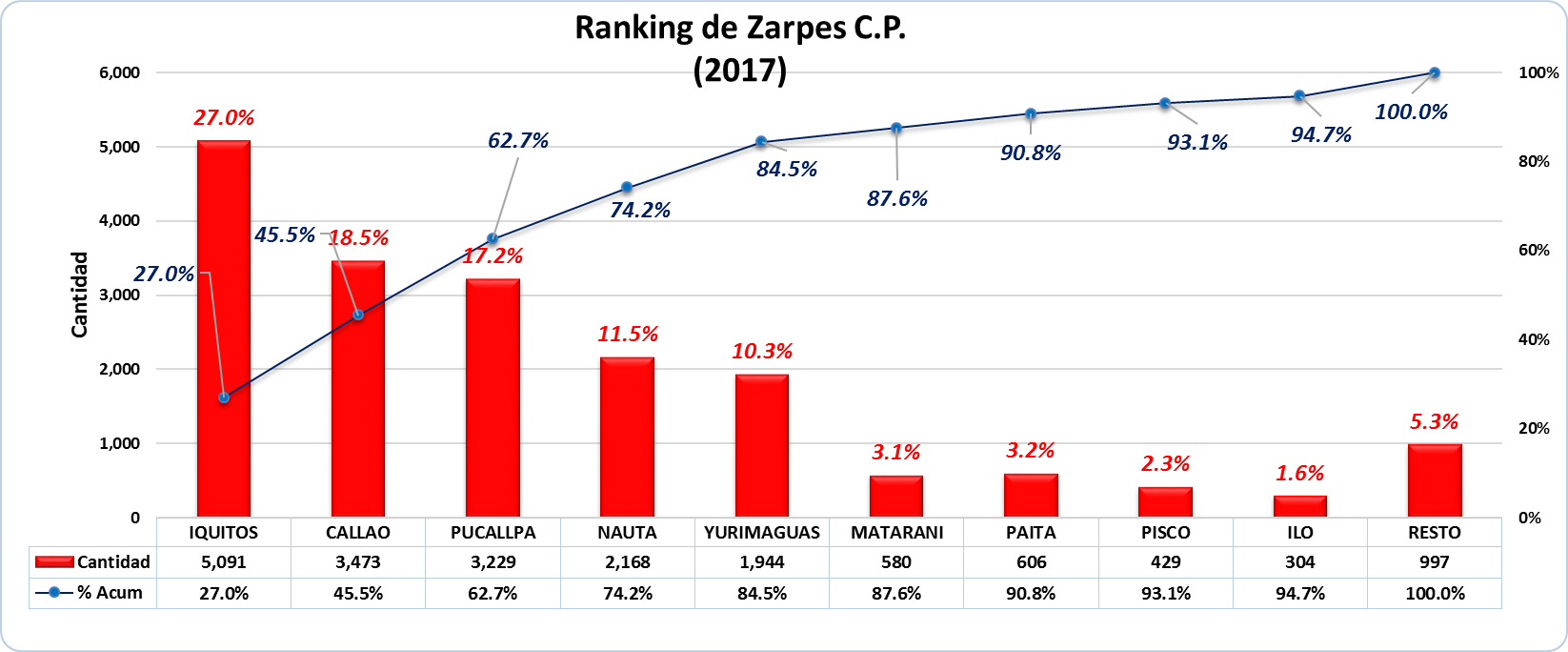 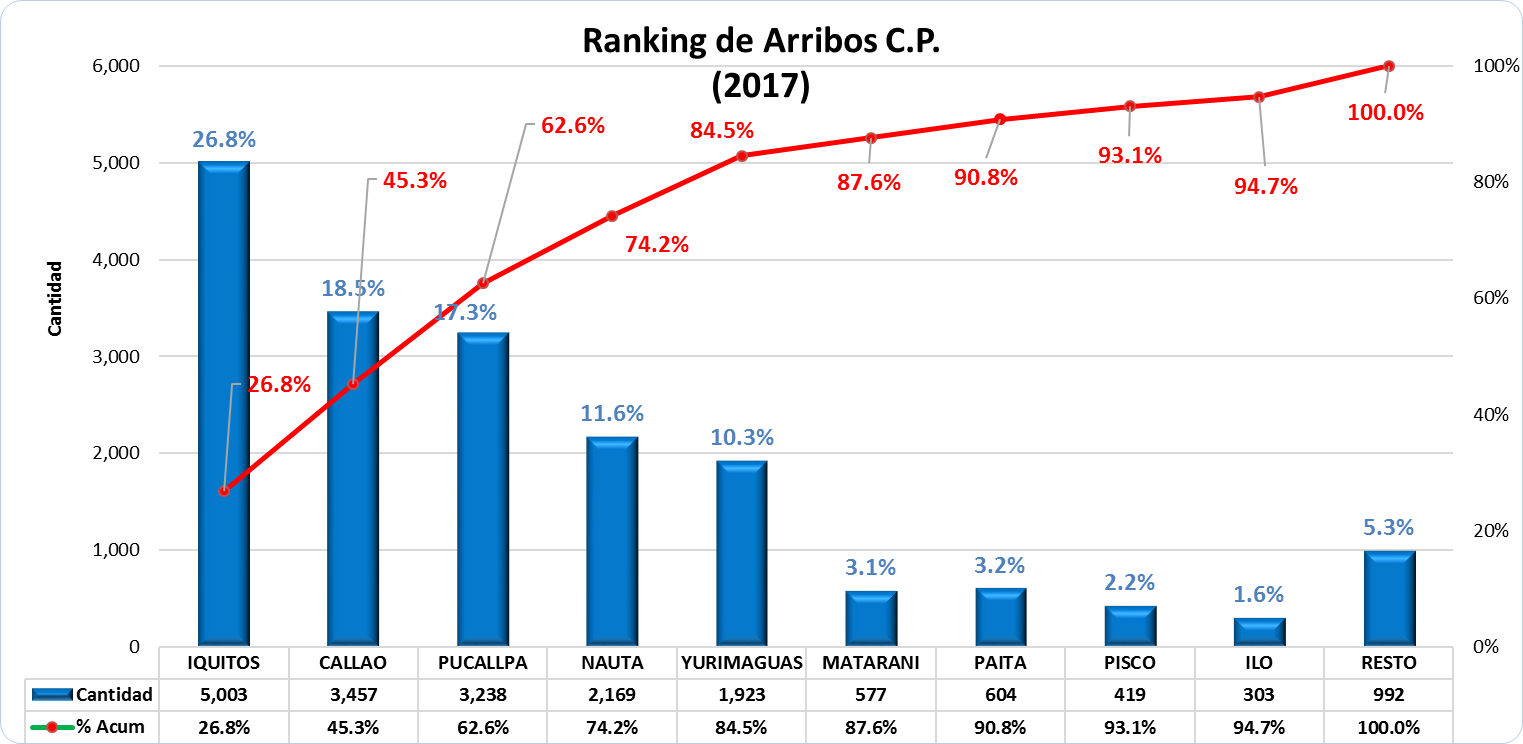 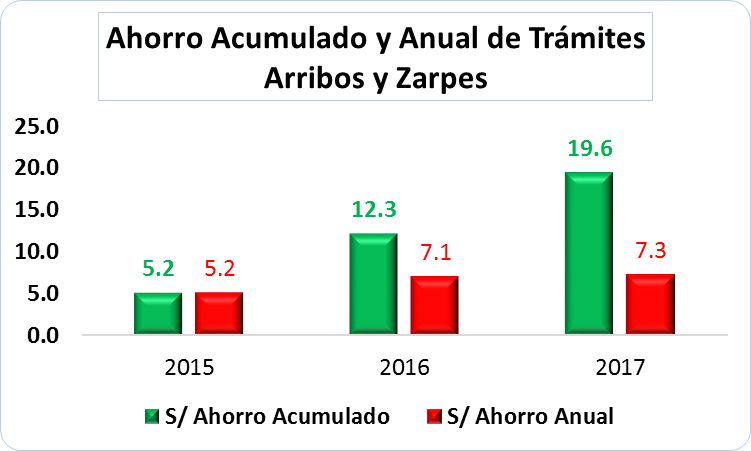 En millones de soles
Fuentes: DVUCEPT Hasta  Dic. 2017
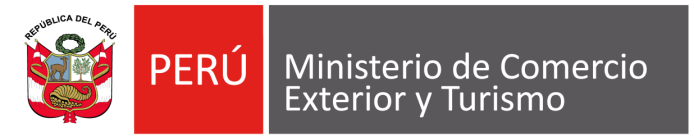 Proyecto de Mejoramiento de la Facilitación del Comercio Exterior - VUCE
Dotar a los exportadores, importadores y empresas de servicios vinculados al comercio 
    exterior de información sistematizada, actualizada e inteligente sobre los servicios y 
     normas para las operaciones de comercio exterior.
Optimizar los procesos y simplificar los trámites de comercio exterior requeridos por las   
    entidades de control y otros servicios del Estado.
Reducir los tiempos y costos de transacción en los que incurren los exportadores e  
    importadores.
1
2
3
OBJETIVO CENTRAL
Contribuir a mejorar la competitividad del sector comercio exterior  a través de un escenario en el que los agentes de comercio exterior realicen sus operaciones con costos competitivos
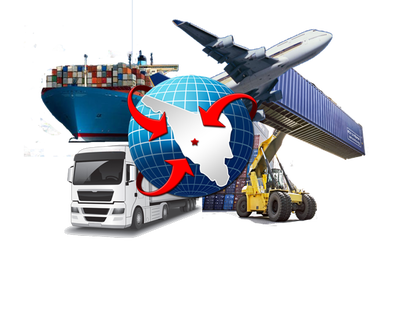 OBJETIVOS ESPECÍFICOS
PROYECTO DE MEJORAMIENTO DE LA FACILITACION DEL COMERCIO EXTERIOR - VUCE
GESTIÓN DE servicios empresariales
G. interope-rabilidad
Leyenda
Marketplaces: servicios al comercio exterior
Integración de regulaciones al comercio exterior
Portales especializados logísticos
E-learning
Business Intelligence, Big Data, CRM y gobierno abierto
Gestión de la calidad y  productividad empresarial
Gestión del riesgo
Interoperabilidad nacional y global
Certificados de origen
Mercancías restringidas
Módulo existente por rediseñar
Módulo nuevo
G. del riesgo
G. tramitación electrónica
VUCE
2.0
GESTIÓN DE INTEROPERABILIDAD
G. servicios empresa-riales
G. comunidades VUCE y mejora continua
Gestión de comunidades VUCE y mejora continua
GESTIÓN DE TRAMITACIÓN ELECTRÓNICA
Gestión del riesgo
Componente Portuario
Port Community System PCS
Fuente: Anexo 3 del Estudio de Factibilidad del Proyecto “Mejoramiento de los Servicios de Facilitación de Comercio Exterior a través de la Ventanilla Única del Comercio Exterior (VUCE). Segunda Etapa San Isidro-Lima-Lima”
Zonas de tratamiento especial
29
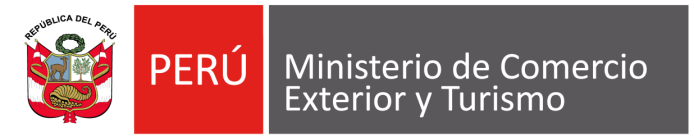 ACTIVIDADES INMEDIATAS
Interoperabilidad nacional y global
Gestión de interope-rabilidad
Mercancías restringidas
Certificados de origen
Gestión del riesgo
Gestión del riesgo
Gestión de tramitación electrónica
Portuario – Port Community System PCS
VUCE
2.0
Zonas de tratamiento especial
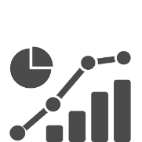 Gestión de servicios empresa-riales
Gestión de comunidades VUCE y mejora continua
Marketplaces: servicios al comercio exterior
Feb – May 2018
E-learning
Integración de regulaciones al comercio exterior
Business Intelligence, Big Data, CRM y gobierno abierto
Gestión de la calidad y  productividad empresarial
Atención de requerimientos inmediatos
4
Portales especializados logísticos
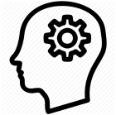 Facilitación de herramientas de Business Intelligence a Entidades
3
Ene – Abr 2018
Rediseño de Procesos en Entidades de mayor impacto en VUCE
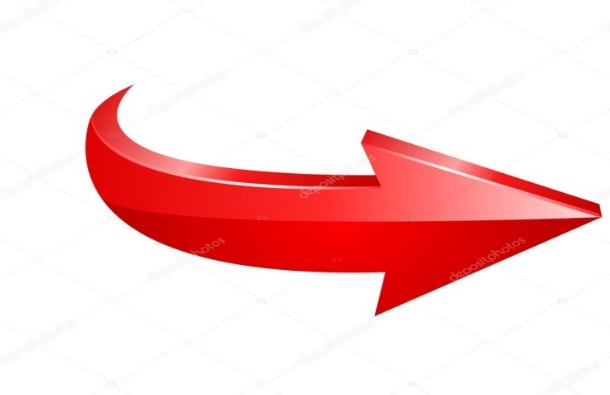 2
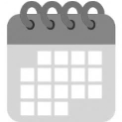 Ene – Dic 2018
Capacitación a Entidades en   
Gestión por Procesos
1
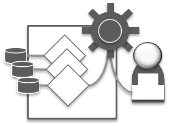 Ene 2018 – May 2019
REDISEÑO DE PROCESOS
Procedimientos directamente vinculados a la emisión de autorizaciones, permisos, certificaciones, licencias, etc., para el ingreso, tránsito o salida de mercancías o naves en el país, así como aquellos procedimientos que son previos o requisitos para la realización de estos.
¿QUÉ COMPRENDE?
Mapeo, diagnóstico y rediseño de procesos
Diseño del sistema de información
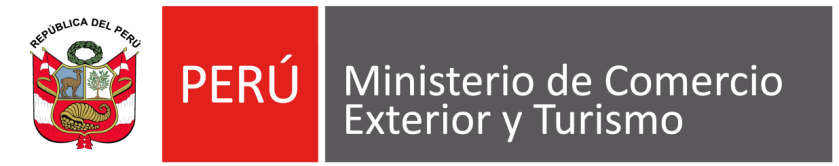 Los Costos Logísticos en el Perú
Francisco Ruiz Zamudio
Director General de Facilitación de Comercio Exterior
Viceministerio de Comercio Exterior
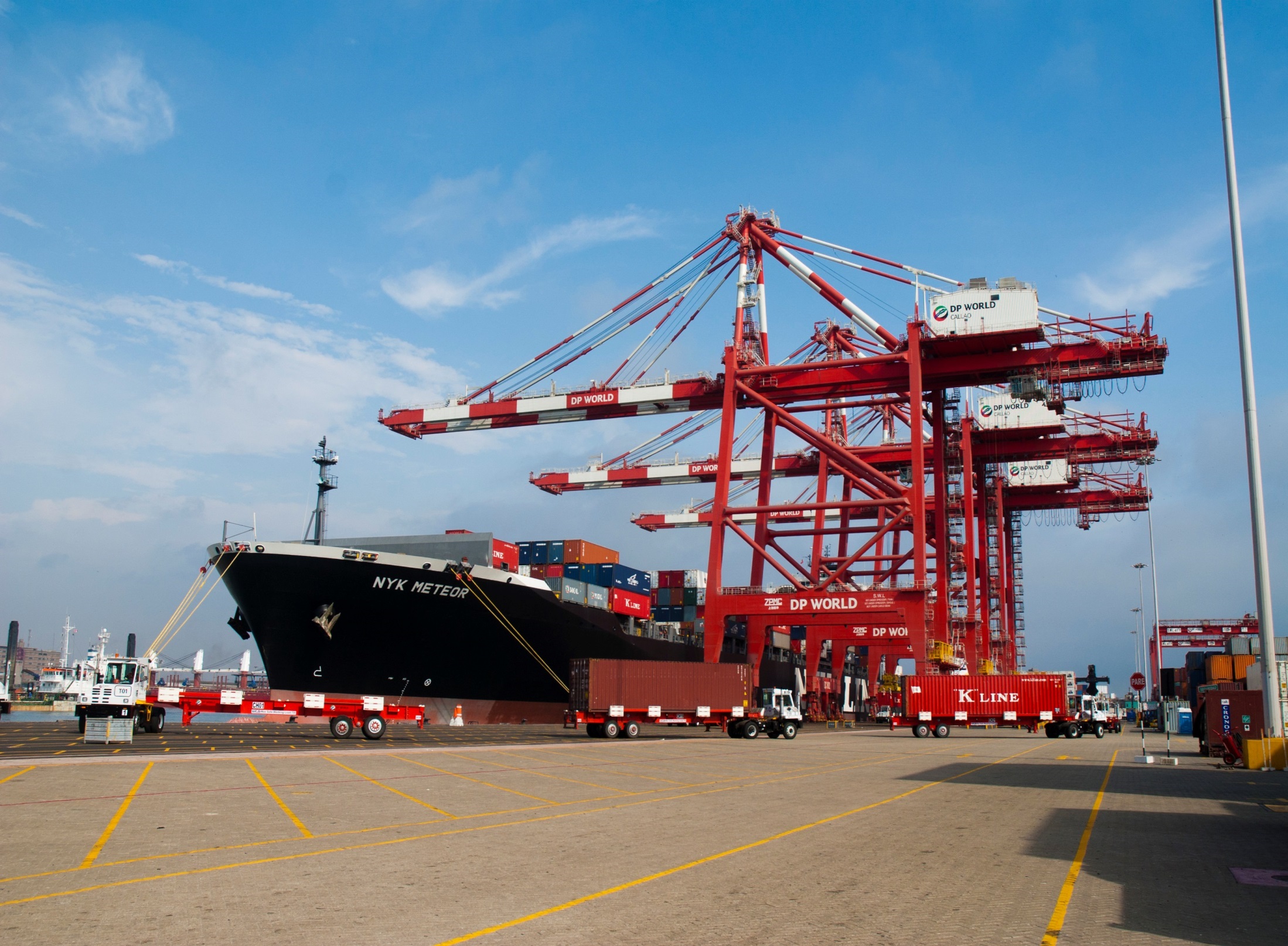